SAMOSTALNI SEMINAR IZ ISTRAŽIVANJA U FIZICI
STROJNO UČENJE INTERATOMSKIH POTENCIJALA
Mentor: dr. sc. Ivor Lončarić
Juraj Ovčar
SSIF: STROJNO UČENJE INTERATOMSKIH POTENCIJALA
Pregled seminara
1. Uvod – dinamika malih (dvoatomskih) molekula na površinama
2. Strojno učenje
3. Rezultati
Izložit ćemo osnovni princip rada umjetnih neuronskih mreža i mogućnost njihove primjene kao alata za konstrukciju ploha potencijalne energije na kojima se može provoditi molekularna dinamika.
Strojno učenje smo implementirali u programskom paketu Amp. Provjerili smo preciznost neuronskih mreža u ovisnosti o njihovoj veličini i nekim ulaznim parametrima.
Želimo proučiti dinamiku molekula CO na površini Pd(111). Reći ćemo nešto o tehnološkoj primjeni takvih sustava te pokazati gdje se javlja potreba za korištenjem neuronskih mreža pri računalnim simulacijama njihove dinamike.
[Speaker Notes: Download more Powerpoint templates on https://slideforest.com/]
1.UVOD-DINAMIKA MALIH MOLEKULA NA POVRŠINAMA
Heterogena kataliza
Procesi u kojima prisustvo neke tvari (katalizatora) potiče ili ubrzava kemijsku reakciju među nekim drugim tvarima (reaktantima).
Riječ heterogena znači da su agregatne faze katalizatora i reaktanata različite.
Haber-Bosch proces (1909.)
Ostwaldov proces (1902.)
Još primjera
Konverzija atmosferskog dušika u amonijak. Plinovi dušika i vodika kemijski reagiraju na metalnim (Fe) površinama.
Prvi korak procesa je oksidacija amonijaka kisikom na površini platine.  Konačni produkt procesa je dušićna kiselina.
Dušićna kiselina je osnovna komponenta umjetnih gnojiva.

U oba procesa  je ključnu ulogu odigrala reakcija plinova na metalnim površinama.
Katalitički pretvornici u automobilima, oksidacija CO na površini Pt, epoksidacija etilena, ...
[Speaker Notes: Download more Powerpoint templates on https://slideforest.com/]
1.UVOD-DINAMIKA MALIH MOLEKULA NA POVRŠINAMA
Heterogena kataliza
Irving Langmuir (1922.)
Mikroskopski model adsorpcije molekula na površine u okviru kinetičke teorije plinova:
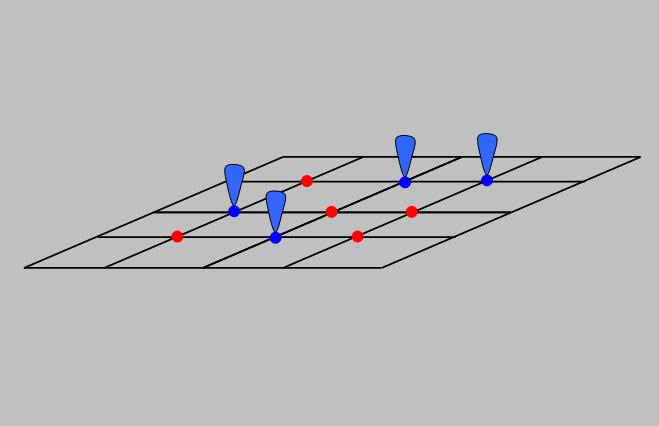 Krutina djeluje kao katalizator tako da molekule plina adsorbiraju na nju i kemijski reagiraju u tankom sloju na površini materijala.
[Speaker Notes: Download more Powerpoint templates on https://slideforest.com/]
1.UVOD-DINAMIKA MALIH MOLEKULA NA POVRŠINAMA
Laserski inducirana dinamika
Ozračivanje površina intenzivnim UV ili IR laserskim pulsevima može izazvati difuziju, desorpciju, disocijaciju i kemijske reakcije adsorbiranih molekula (admolekula).
Na taj način se svjetlošću može potaknuti heterogena kataliza.
Izolatorske površine
Metalne površine
Dolazi do jakog vezanja admolekularnih stupnjeva slobode s fononskim i elektronskim stupnjevima slobode. Metali jako apsorbiraju UV zračenje. Admolekule energiju iz laserskog pulsa primaju indirektno, uglavnom kroz interakciju s elektronskim podsustavom.
Među admolekulama i površinom vlada slaba Van der Waalsova interakcija. Molekule energiju iz laserskog pulsa primaju direktno.
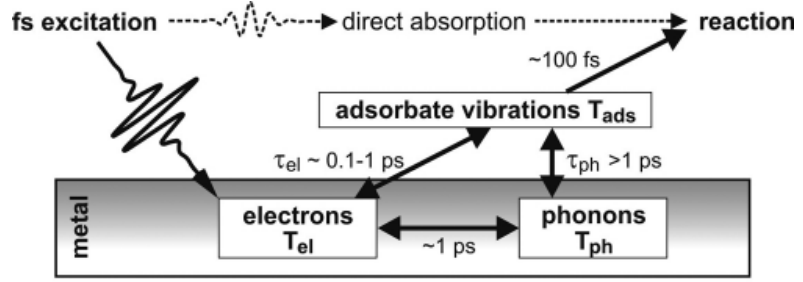 1.UVOD-DINAMIKA MALIH MOLEKULA NA POVRŠINAMA
Laserski inducirana dinamika
Langevinova dinamika (metali)
Interakcija admolekula s laserski zagrijanim elektronskim podsustavom može izazvati velik broj pobuđenja i relaksacije molekule u kratkom vremenu. 
Taj efekt se može aproksimativno uzeti u obzir uvođenjem fluktuacijskih i disipacijskih sila koje djeluju na sve atome u admolekulama:
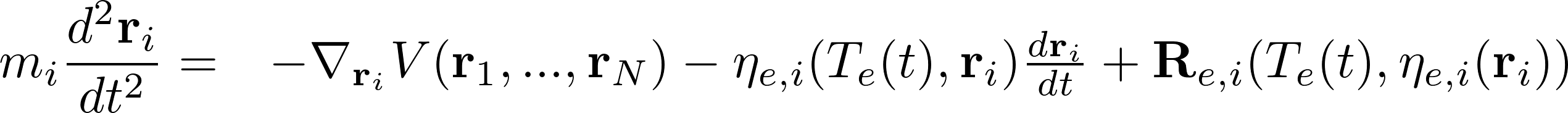 2.STROJNO UČENJE
Umjetne neuronske mreže
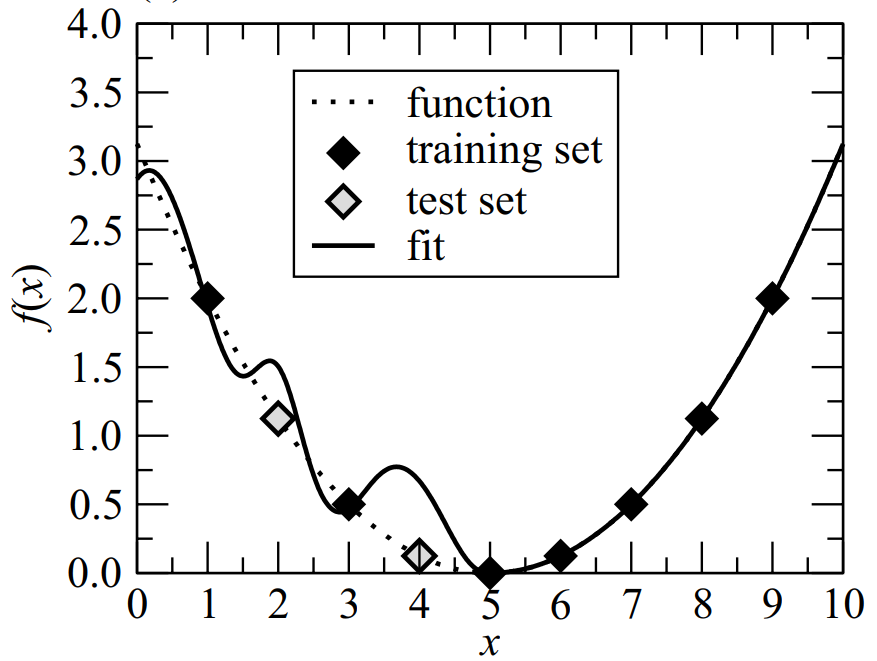 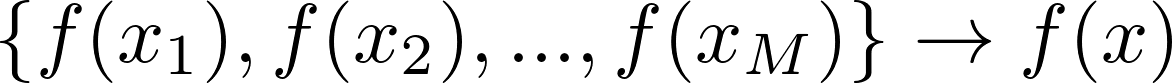 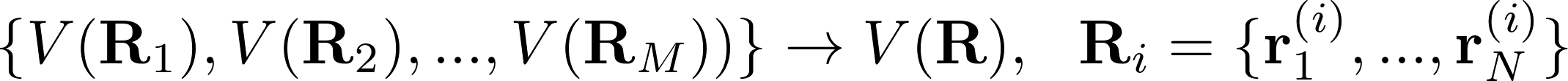 [Speaker Notes: Download more Powerpoint templates on https://slideforest.com/]
2.STROJNO UČENJE
Umjetne neuronske mreže
Univerzalni aproksimacijski teorem (parafraziran)
Uvjet konvergencije mreže
Neuronske mreže prema svojoj konstrukciji mogu za svaki training set pronaći funkciju koja aproksimira vrijednosti iz tog seta proizvoljnom preciznošću.

Što ako tražimo preveliku preciznost?
Neuronska mreža generira glatku i kontinuiranu funkciju koje interpolira vrijednosti iz training set-a. Ta funkcija sadržava velik broj slobodnih parametara. 
Proces variranja tih parametara se zove „treniranje” mreže.

Treniranje završava kad zadana „loss funkcija” koja mjeri odstupanje od vrijednosti iz training seta ne padne ispod neke vrijednosti.

Naša loss funkcija:
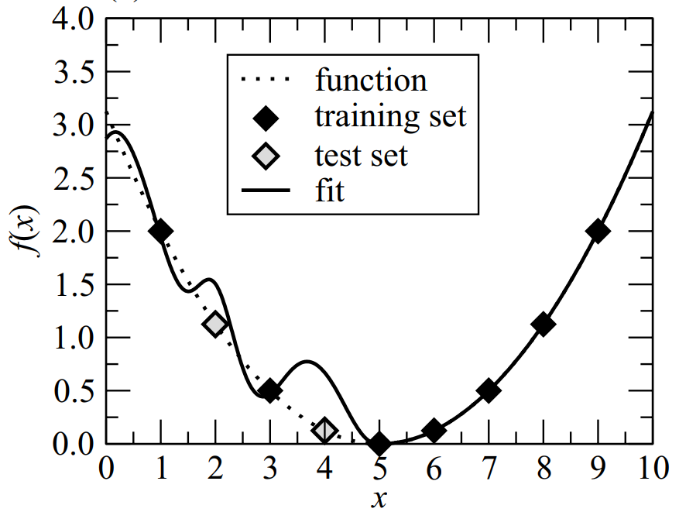 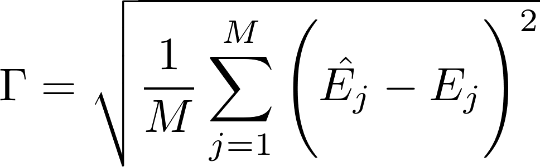 M je broj zadanih atomskih konfiguracija, a u zagradi je razlika predviđanja energije 
dane atomske konfiguracije od onih izračunatih DFT-om.
[Speaker Notes: Download more Powerpoint templates on https://slideforest.com/]
2.STROJNO UČENJE
Overfitting
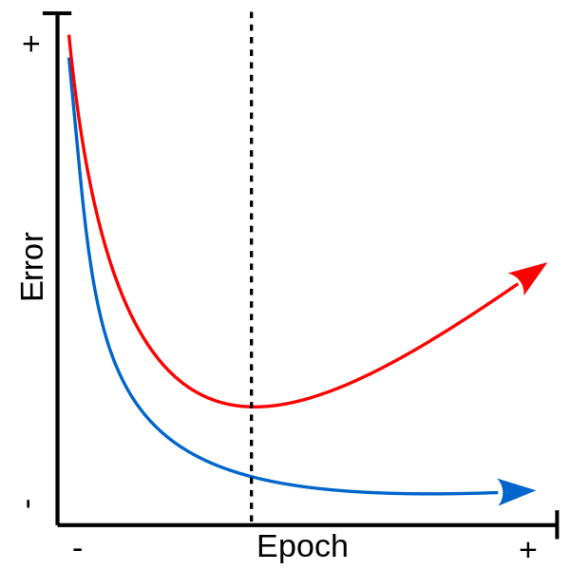 Plava krivulja je greška na training set-u, a crvena greška na testnom set-u.
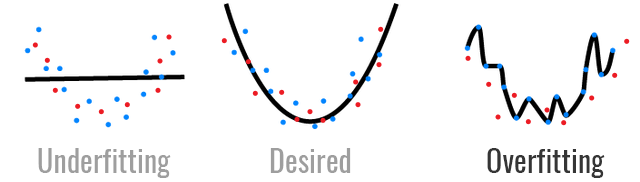 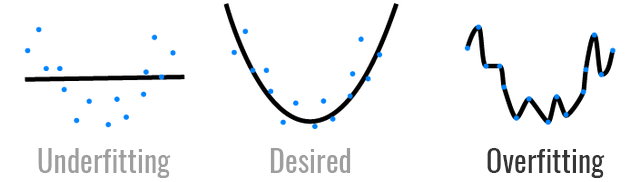 [Speaker Notes: Download more Powerpoint templates on https://slideforest.com/]
2.STROJNO UČENJE
‘Feed-forward’ neuronske mreže
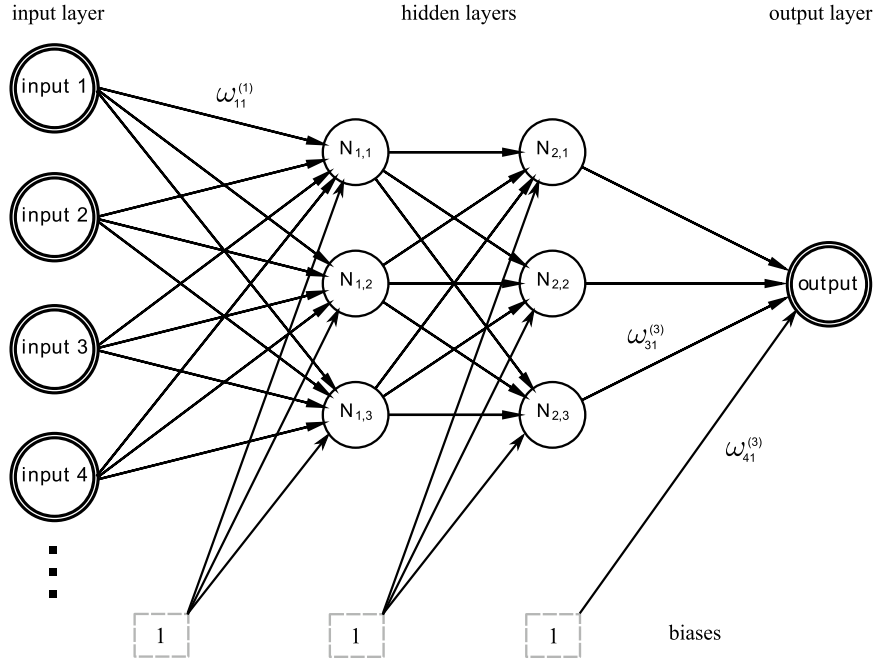 Output j-tog neurona u i-tom skrivenom sloju:
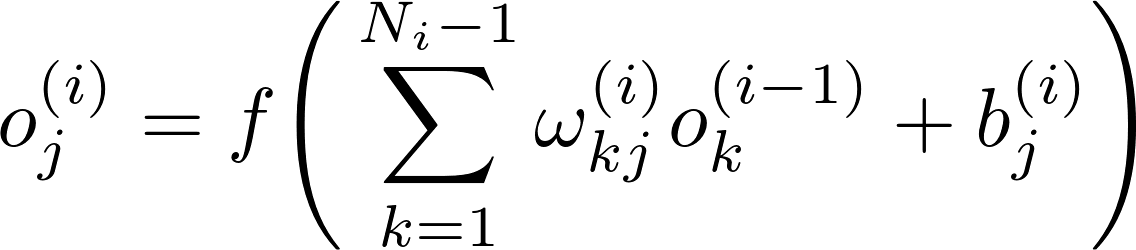 U našem slučaju je input popis atomskih koordinata, a output potencijalna energija te atomske konfiguracije.
[Speaker Notes: Download more Powerpoint templates on https://slideforest.com/]
2.STROJNO UČENJE
Simetrijske funkcije
Atomski-centrirane simetrijske funkcije
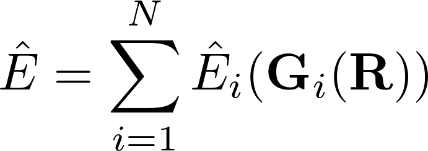 [Speaker Notes: Download more Powerpoint templates on https://slideforest.com/]
2.STROJNO UČENJE
Simetrijske funkcije
Gaussove atomski-centrirane simetrijske funkcije
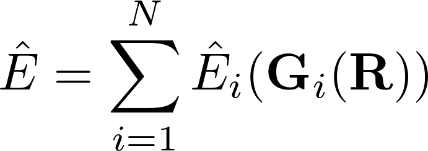 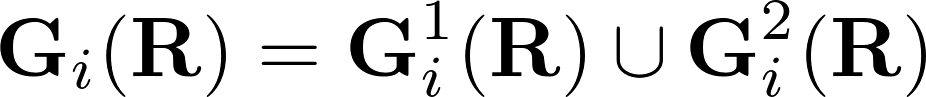 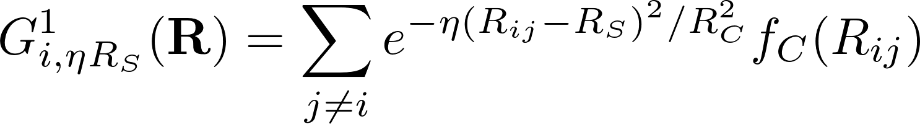 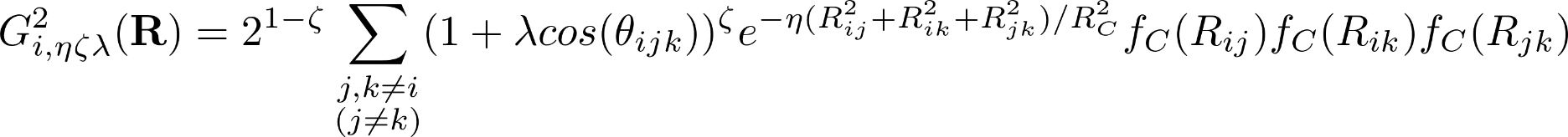 [Speaker Notes: Download more Powerpoint templates on https://slideforest.com/]
2.STROJNO UČENJE
Simetrijske funkcije
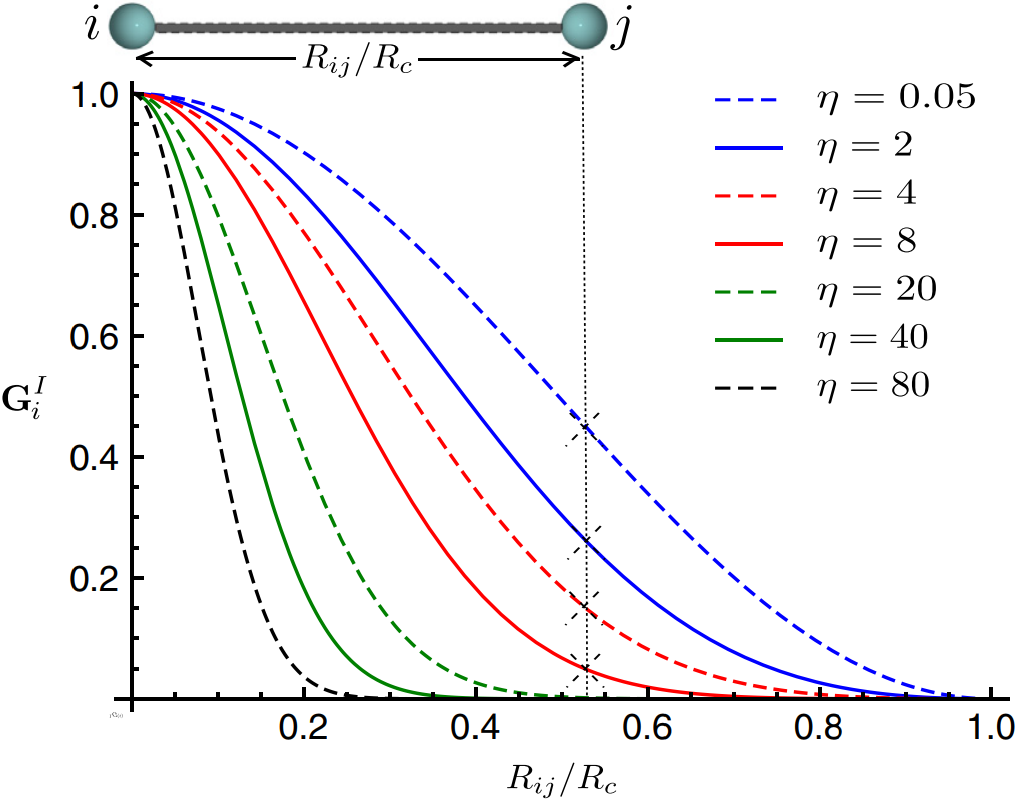 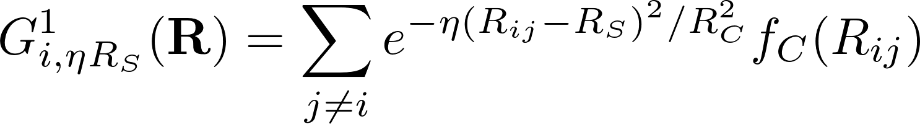 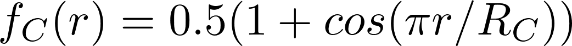 ,
[Speaker Notes: Download more Powerpoint templates on https://slideforest.com/]
2.STROJNO UČENJE
Simetrijske funkcije
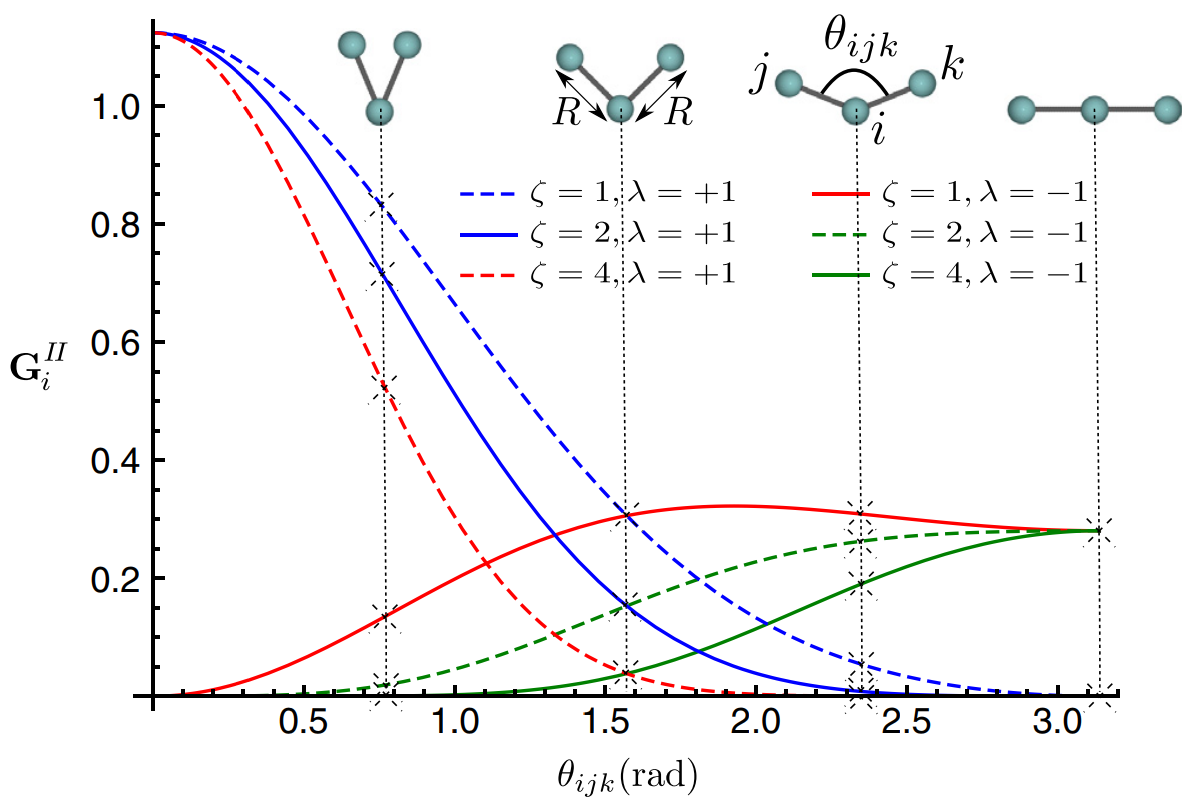 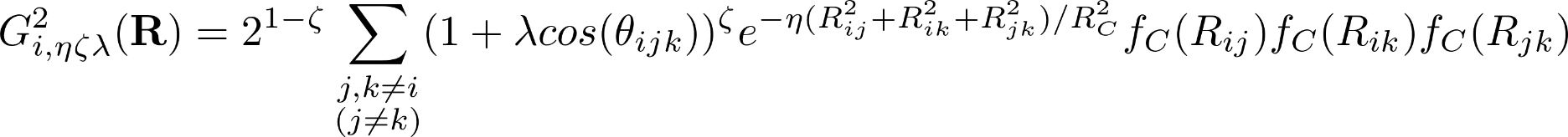 [Speaker Notes: Download more Powerpoint templates on https://slideforest.com/]
2.STROJNO UČENJE
Programski paket Amp
ASE (Atomic Simulation Environment)
Amp (Atomistic Machine-learning Package)
Skup alata i Python modula za konstrukciju, manipulaciju, vizualizaciju te vršenje atomističkih simulacija.

Služi kao sučelje za mnoge pakete za proračun elektronske strukture (Quantum ESPRESSO, GPAW, VASP, Dacapo...)
Dizajniran kao modul ASE-a.  

Proračune elektronske strukture napravljene u VASP-u učitavamo preko ASE-a u Amp.

Istrenirane neuronske mreže mogu se koristiti za atomističke simulacije u ASE-u
[Speaker Notes: Download more Powerpoint templates on https://slideforest.com/]
3.REZULTATI
Molekule CO na površini Pd(111)
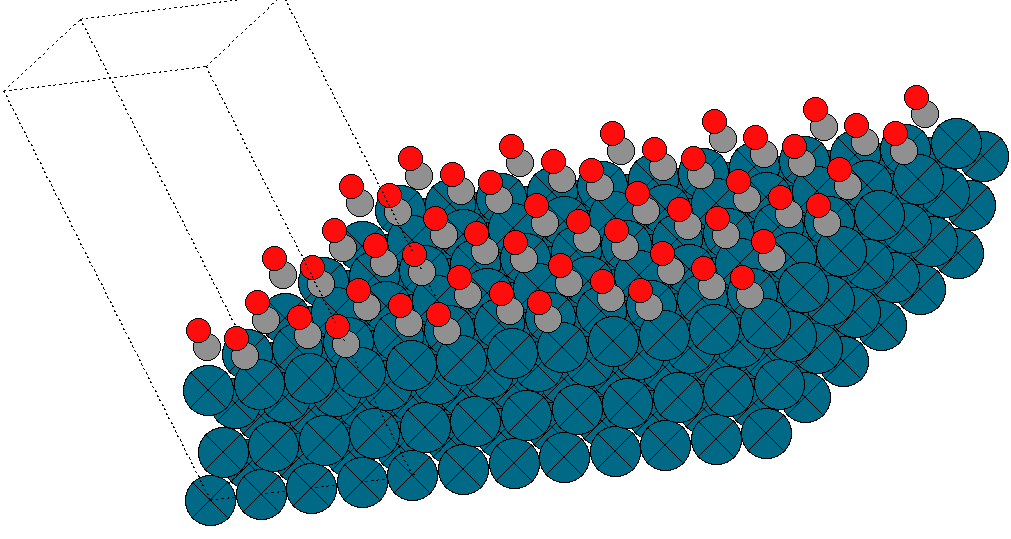 3.REZULTATI
Molekule CO na površini Pd(111)
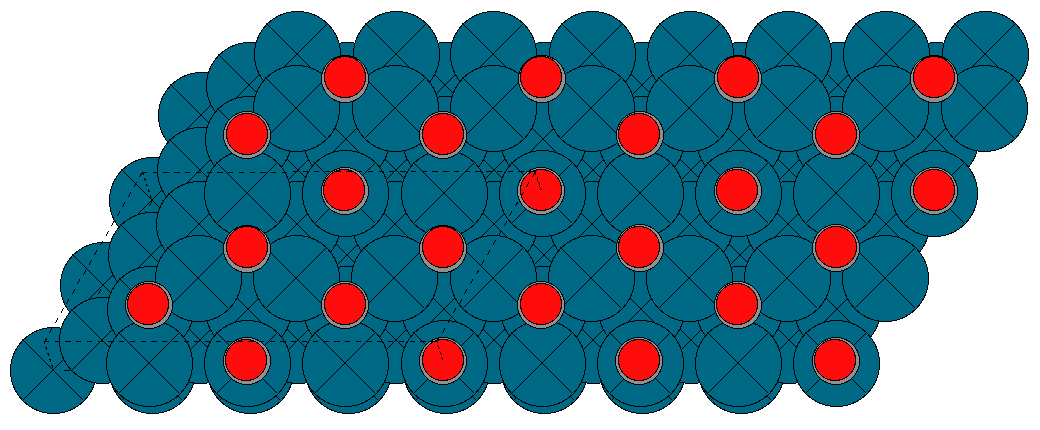 3.REZULTATI
Ulazni parametri
Deskriptori
Setovi
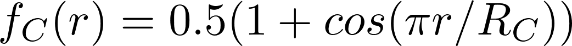 [Speaker Notes: Download more Powerpoint templates on https://slideforest.com/]
3.REZULTATI
Sprječavanje overfitting-a
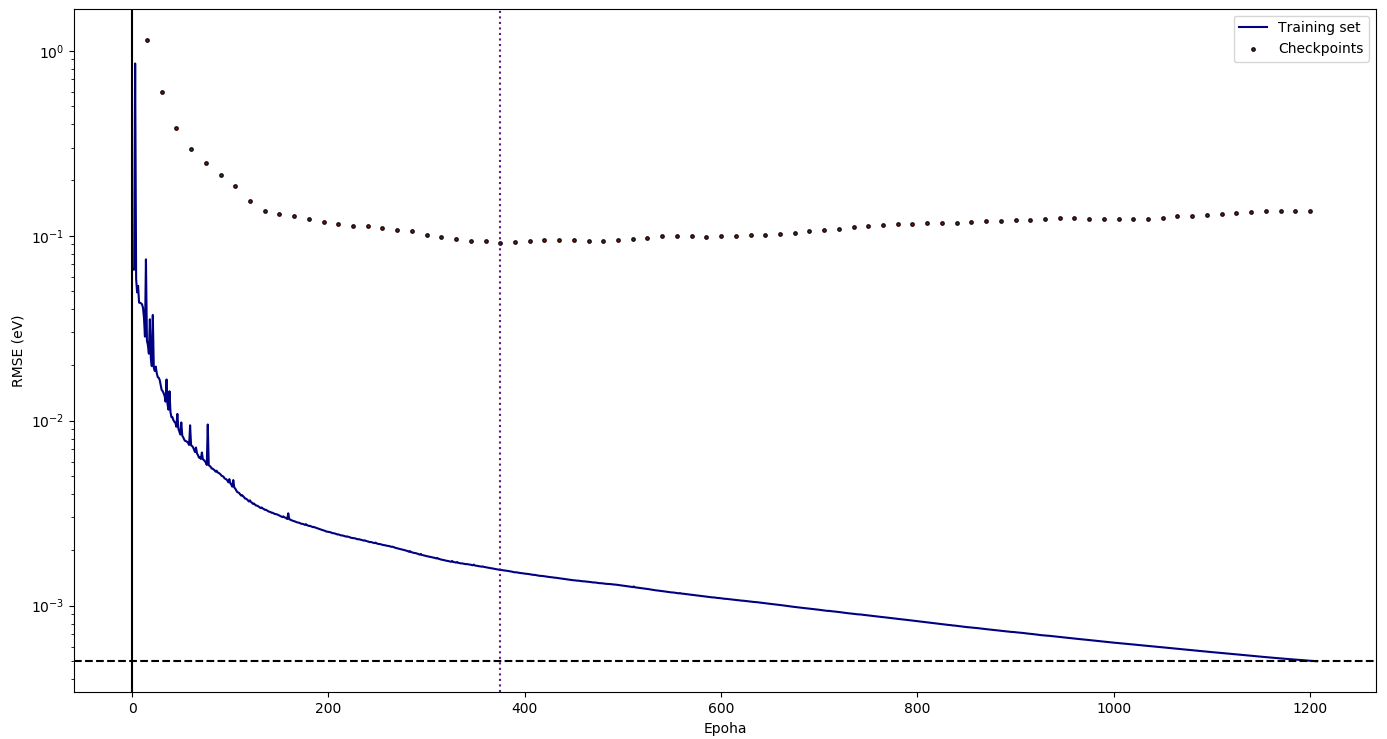 [Speaker Notes: Download more Powerpoint templates on https://slideforest.com/]
3.REZULTATI
Provjera 30-20-10-10 na validacijskom setu
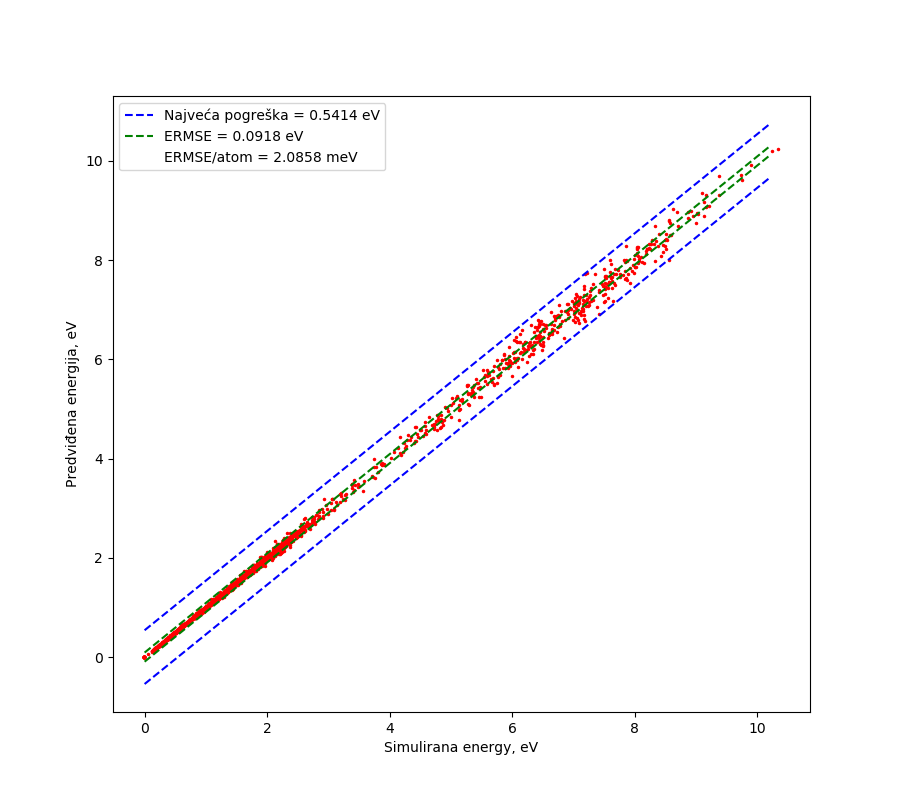 [Speaker Notes: Download more Powerpoint templates on https://slideforest.com/]
3.REZULTATI
Provjera 30-20-10-10 na testnom setu
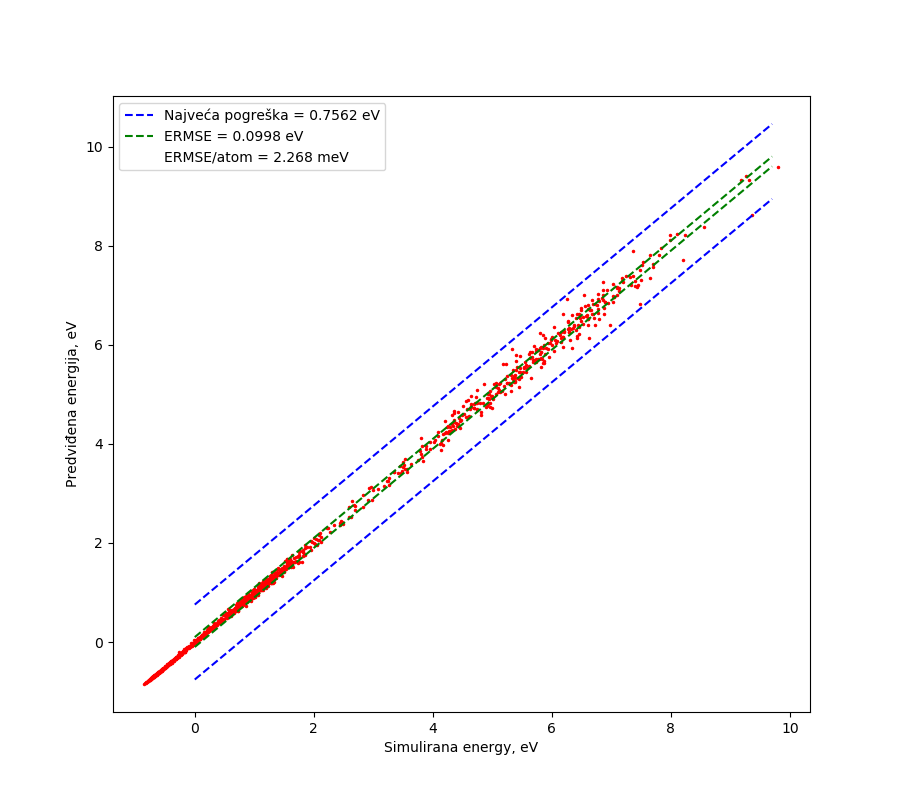 [Speaker Notes: Download more Powerpoint templates on https://slideforest.com/]
3.REZULTATI
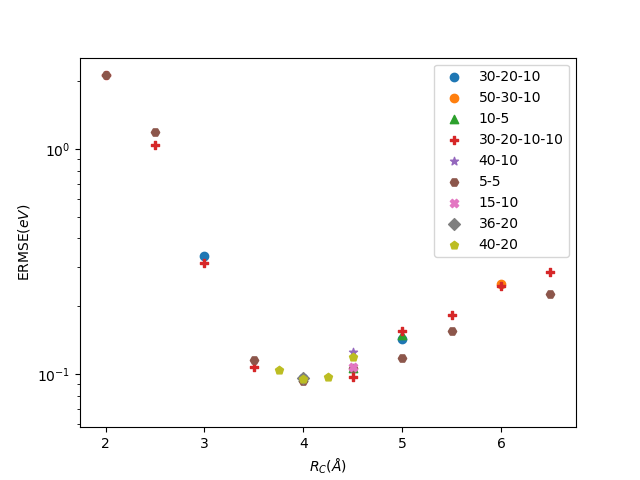 [Speaker Notes: Download more Powerpoint templates on https://slideforest.com/]
3.REZULTATI
Analiza deskriptora
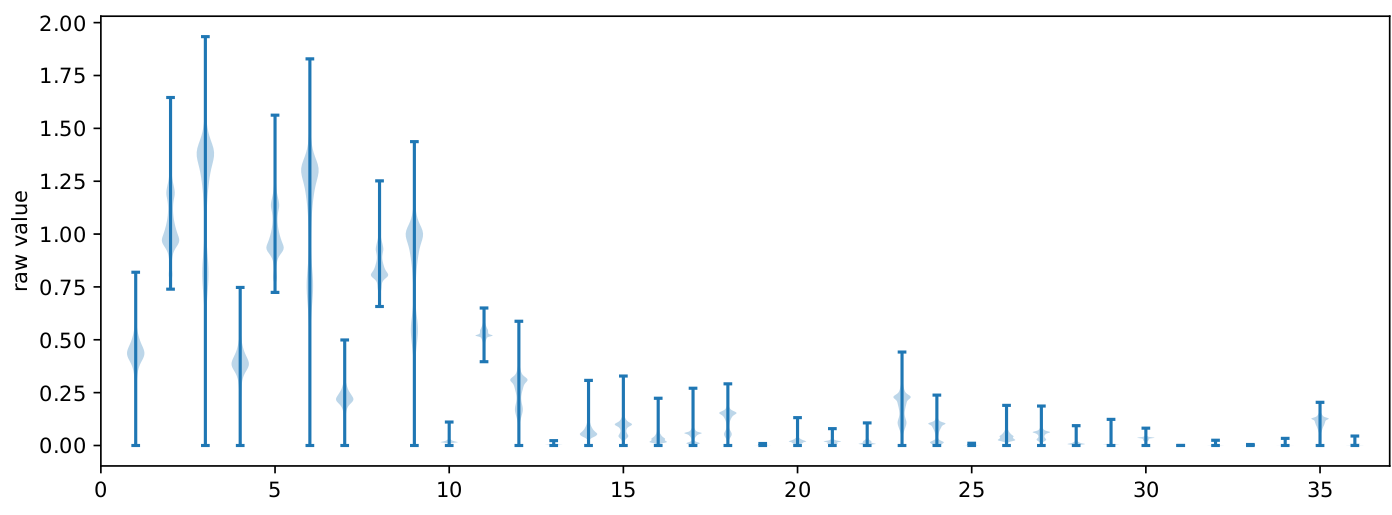 „Violinski graf” deskriptora za atome C.
[Speaker Notes: Download more Powerpoint templates on https://slideforest.com/]
2.STROJNO UČENJE
Zaključak
Implementirali smo strojno učenje neuronskim mrežama u programskom paketu Amp
Konstruirali smo plohu potencijalne energije na kojoj se može provoditi molekularna dinamika
molekula CO na površini Pd
Najbolja neuronska mreža koju smo pronašli je 5-5 koja daje grešku 2.11 meV/atom
[Speaker Notes: Download more Powerpoint templates on https://slideforest.com/]
SAMOSTALNI SEMINAR IZ ISTRAŽIVANJA U FIZICI
Zahvale
Zahvaljujem se svojem mentoru dr. sc. Ivoru Lončariću na svoj pomoći pri izradi ovog seminara.
Hvala Vam na pažnji!
[Speaker Notes: Download more Powerpoint templates on https://slideforest.com/]